Nederlandse woordvolgorde
Syntax van het nederlands in praktijk
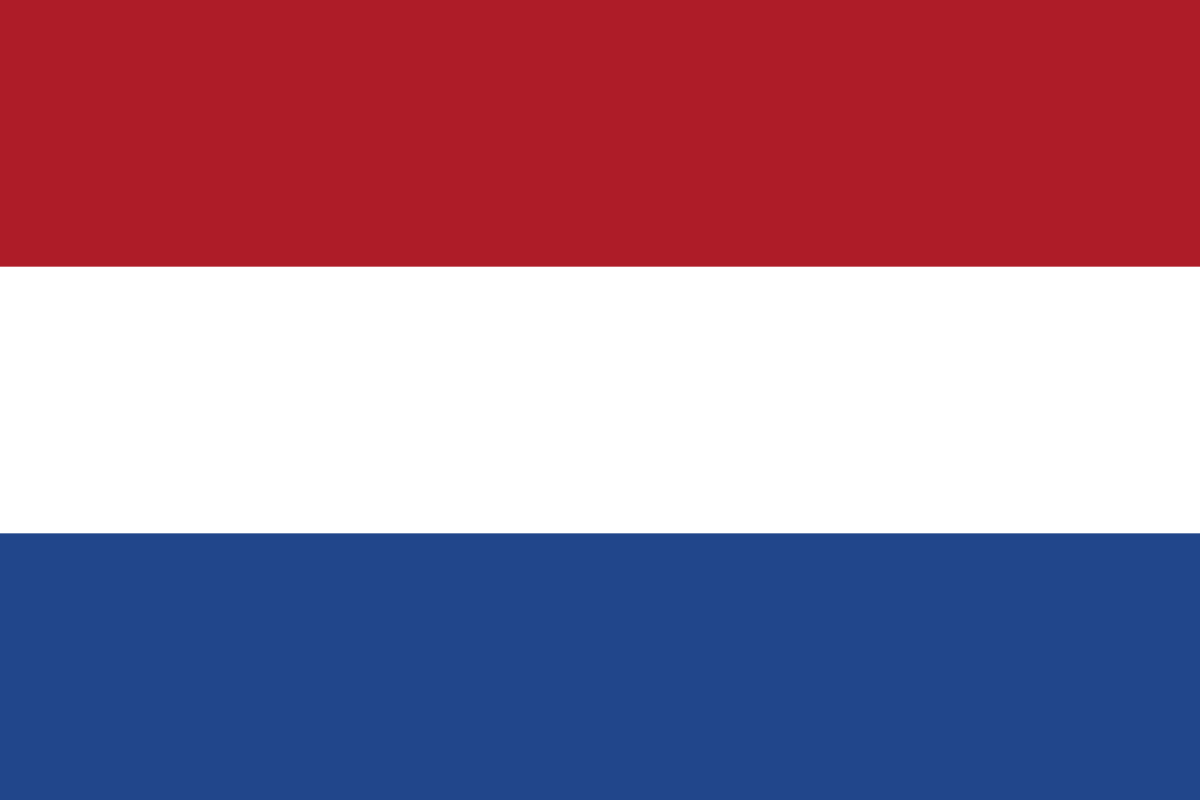 ALgemeen
GERMAANSE TAAL – „VERB FINAL“
     -typologisch SOV 
     -vaste woordvolgorde
TEMA EERST
NEVENSCHIKKING EN ONDERSCHIKKING VAN ZINNEN
   (hoofdzin x bijzin)
Strenge SOV taal?
SUBTYPE  VAN SOV – SV2OV
       - V2 = PV (persoonsvorm, finiete werkwoord)
SV(2)O IN NEUTRALE HOOFDZINNEN
       Ik zit thuis.
       Mijn hond eet alleen oliebollen.
SOV IN BIJZINNEN
     …, dat ik vandaag niet kom.
     …, die heerlijk smaakte.
SV2OV IN ZINNEN MET EEN MODAAL OF HULPWERKWOORD
      Hij zal mijn brieven sturen.
      Ik ben er al gegaan.
      Ze hebben hun huis verkocht.
EERSTE ZINSPOSITIE
BIJNA ALLE ZINSDELEN KUNNEN AAN HET BEGIN VAN EEN ZIN STAAN ALS ZE BEKLEMTOOND ZIJN
Alleen sommige woorden en woordgroepen kunnen op de eerste zinspositie onbeklemtoond staan
   Gedáán heb ik dat wel, maar…
   Stérven zullen we misschien morgen.
ONDERWERP OP HET EERSTE PLAATS MOET OFWEL BEPAALDE OF GENERIEKE REFERENTIE HEBBEN
        Mijn moeder is gek.
        Olifanten hebben te lange neuzen.
Wat onbeklemtoond op het begin mag staan
BEPAALDE CONSTITUENTEN (wat we uit context kennen)
    -onderwerp
    -lijdend voorwerp
    -voorsetselvoorwerp
     De leeuw jaagt een zebra.
     De auto hebben we nog niet gekocht.
ONBEPAALDE NAAMWOORDEN MET SPECIFIEKE OF GENERIEKE REFERENTIE
     Kinderen hebben minder ervaring dan volwassenen
BEPALINGEN (plaats, tijd,…)
    Morgen gaan we zwemmen.
ZINSVERBINDENDE ELEMENTEN
    Ten eerste zou ik mezelf graag voorstellen.
MODALE BEPALINGEN
     Helaas was toen het weer slecht.
Wat mag er niet staan
ONBEKLEMTOONDE VARIANTEN (behalve het onderwerp)
TWEEDE DEEL VAN VOORNAAMWOORDELIJKE BIJWOORD (erop, eraan, ervan,…)
GEVOLG ZINNEN (dat, zodat,…)
VERGELIJKENDE BIJZINNEN (als, alsof)
Het midden + einde
WAT MAG ER IN HET MIDDEN STAAN?
  -het voorwerp
       Ik zag hem in de keuken staan.
  -sheidbare partikels (scheidbare voorzetsels)
       Er staat een man op de pad.
       ‘S morgens heb ik slecht opgestaan.
  - naamwoordelijke deel
       Ze leek op een actrice.
  - vaste uitdrukkingen als deel van gezegde
        Jij gaat aan de slag.
  - Verbale rest (VR)
Werkwoordelijke eindgroep
Werkwoordelijke eindgroep (WWEG) = PV + Verbale rest (VR)
1.  Voltooid deelwoord + hulpwerkwoord 
      - volgorde mag niet uit
        …,dat hij hem geslaan heb.
        …, dat hij hem heb geslaan.
Voltooid delwoord + 2-3 hulwerkwoorden
      -Deelwoord moet ofwel aan het begin of aan het einde van de WWEG staan
         …, omdat hij moest worden geslaan.
         …, omdat hij geslaan moest worden.
PV + Infinitiev
      - Als PV modaal is – volgorde mag niet uit
      - Als PV niet modaal is, PV staat altijd op het eerste plek in WWEG
         …, dat jullie willen gaan / …, dat jullie gaan willen.
         …, als zij ons luistert zingen.
4. Scheidbare werkwoorden
      - sheidbare voorzetsel staat ofwel voor de WWEG of splitst niet van de werkwoord
         …, of je mee zou kunnen spelen.
         …, of je zou kunnen meespelen.
bronnen
REZKOVÁ, Iva: Nederlandse volgorde – zinsplaatsen; výukový materiál pro UK